Office of Student Support

Creating Realistic Summer 
Study and Review Plans
April 2023
Realistic Plans
Use practice questions for:
reviewing 
identifying knowledge gaps & weaknesses
Address knowledge gaps and weaknesses
Reinforce foundational knowledge
Pathoma chapters 1-3, First Aid Section II
Organizing M1 study and lecture material 
folders, files, and resources
Anki deck(s)
Creating a realistic schedule
How much time do you realistically have?

	Will you:
			Schedule around other obligations?
			Block off a dedicated study period?
Designate study hour(s) by the day 
	or by the week?
Creating a realistic list of tasks
Practice questions 
			random -  covering all M1 material?
			targeted-  select blocks or topics?

Anki deck(s) - daily or weekly goals?

Remediating identified weaknesses from
    PQs and Anki

Pathoma and First Aid
Investigate Resources
Himmelfarb’s well respected study resources -	
		Pathoma, 1st Aid, Costanzo Physiology, Robbins & 
Cotren Pathological Basis of Disease, Ganong Medical Physiology, BRS & PreTest (multiple books in each series)

Commercial programs - 
Boards & Beyond, Pixorize, Osmosis, Scholar Rx, AMBOSS, Bootcamp, etc
Review different types of Qs
Exam Master, CBSE, and Step 1

Analysis of questions
	Item Analysis Explained
Exam Master
ccc
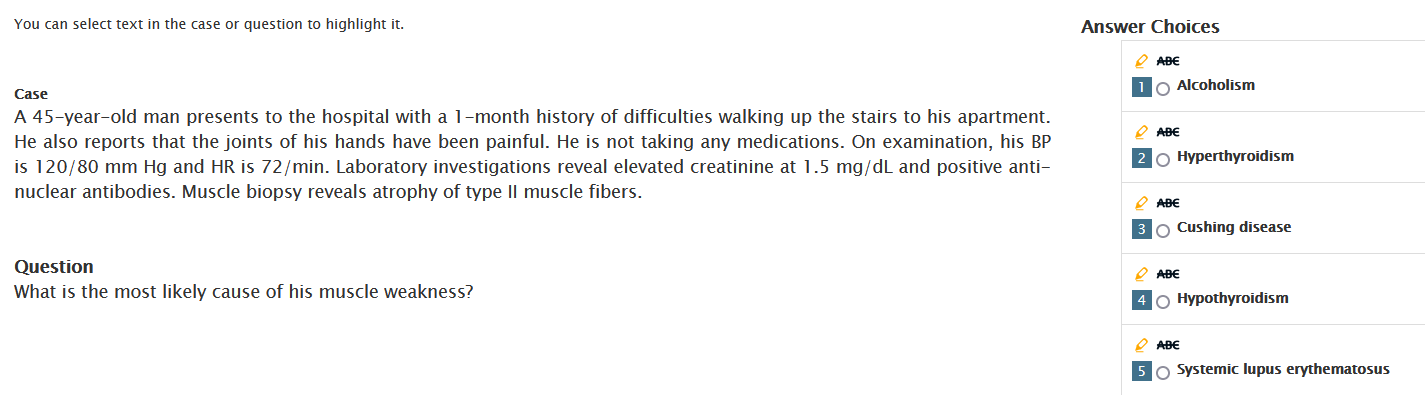 Correct answer:
Systemic lupus erythematosus

Explanation Muscle weakness due to systemic lupus erythematosus (SLE) …
Muscle weakness due to alcoholism … 
Muscle weakness due to hyperthyroidism … 
Muscle weakness due to hypothyroidism …
Muscle weakness due to Cushing disease …
Creating study material
Practice creating material from practice questions and resources
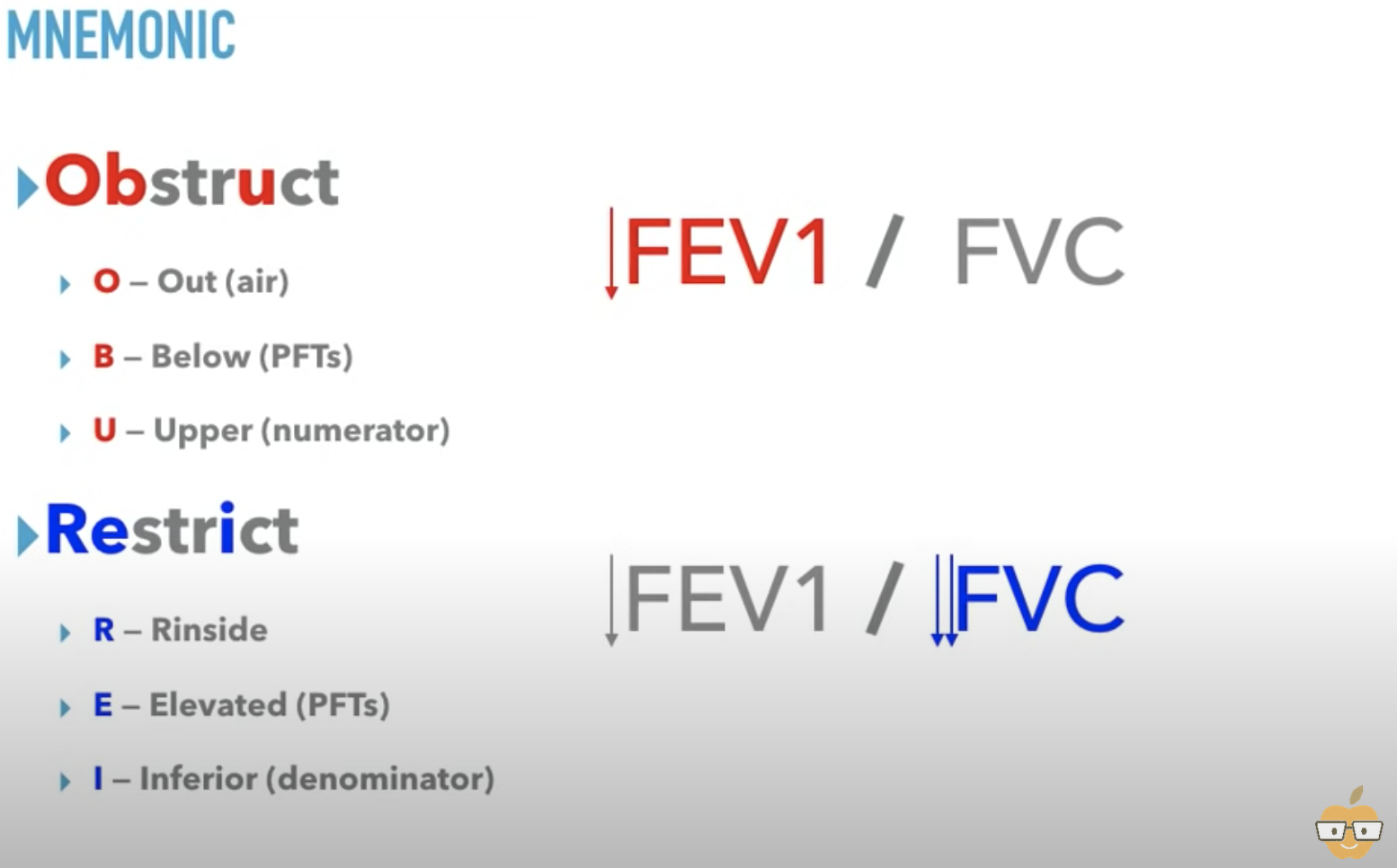 From Dirty USMLE
[Speaker Notes: https://www.youtube.com/watch?v=Xuy3zOPufBQ]
Diastolic murmur heard at the apex with an opening snap
Diastolic murmur heard at LLSB
Holosystolic murmur heard at LLSB
Holosystolic murmur heard at apex
Pericardial friction rub heard at LLSB
Systolic crescendo-decrescendo murmur radiating to carotids
Mitral stenosis
Tricuspid stenosis
Tricuspid regurgitation
Mitral regurgitation
Pericarditis
Aortic stenosis
A 44-year-old man comes to his primary care physician because of fatigue and shortness of breath with exertion that have worsened gradually during the past year. He was diagnosed with obstructive sleep apnea last year. He does not smoke. He is 182.88 cm tall (6 ft) and weighs 150.59 kg (332 lb), and his body mass index is 45 kg/m2. There are no murmurs on cardiac examination or abnormal pulmonary sounds on auscultating the lung fields. Arterial blood gas shows:

PaO2:  65 mm Hg
PaCO2:  57 mm Hg
pH:  7.35
Serum HCO3–:  30 mEq/L

X-ray of the chest is normal.
}
Respiratory acidosis w/ metabolic compensation
NBME Testing Accommodations and Personal Item Exemptions
NBME website - 
Test accommodations for Step 1
Plan to gather the required materials this summer and begin writing the personal statement.

 Personal Item Exceptions  (PIEs)
Contact Us
SMHSStudents@gwu.edu

terri_edwards@gwu.edu